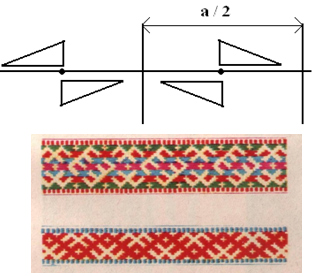 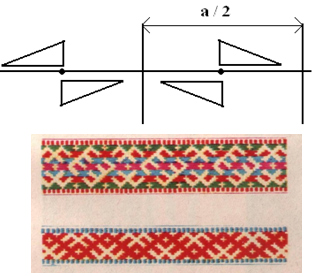 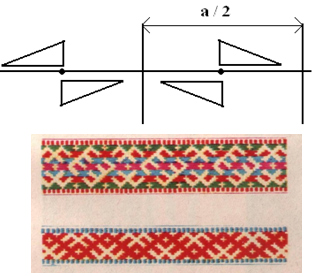 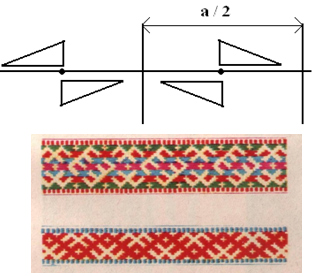 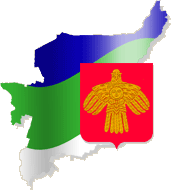 Знатоки 
Коми края
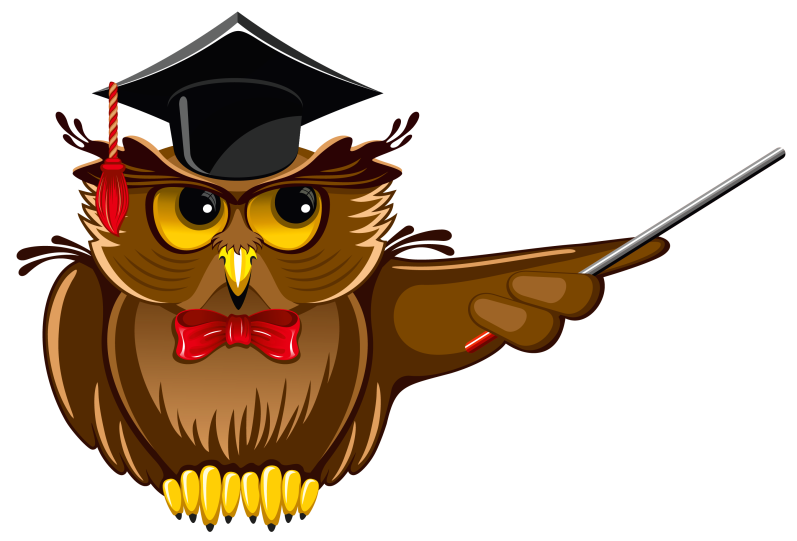 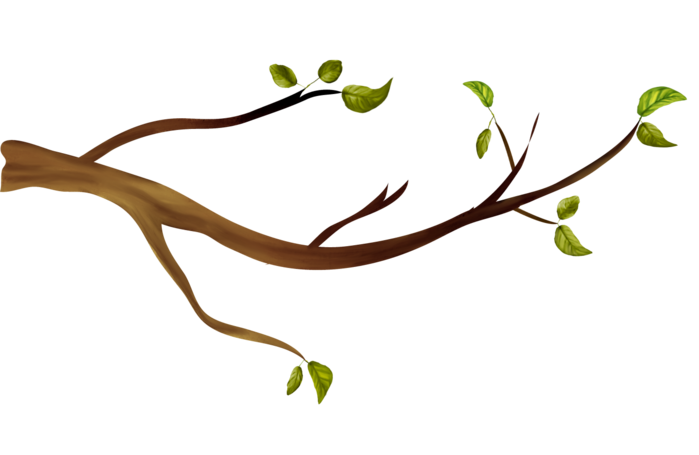 Интерактивная игра
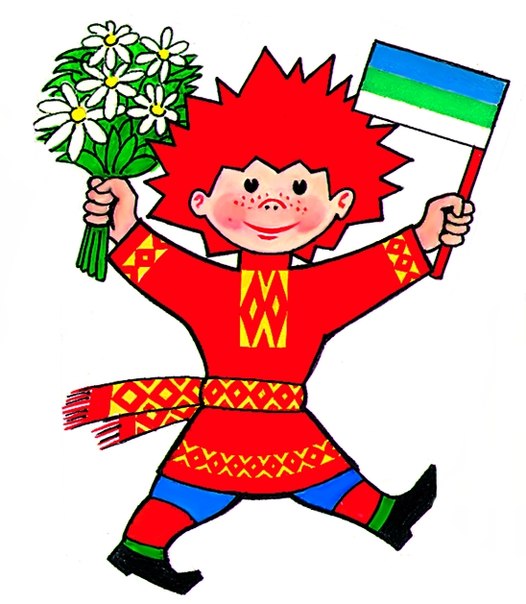 Игру составила
Теребенина Л.А.,
учитель коми языка
МБОУ «СОШ №2 им. Г.В. Кравченко»
г. Вуктыл Республика Коми
2016г.
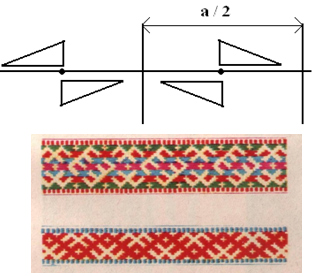 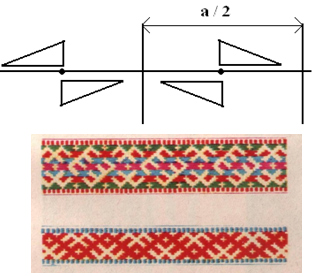 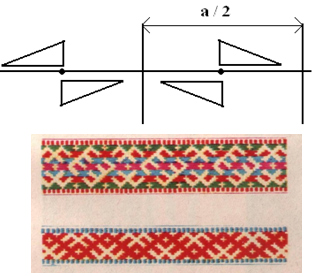 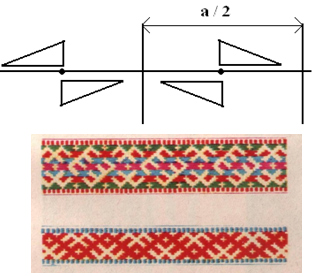 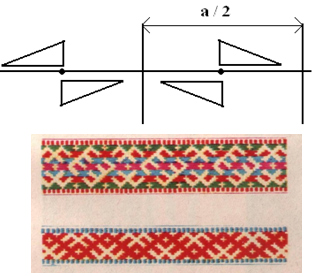 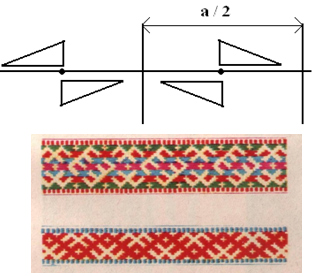 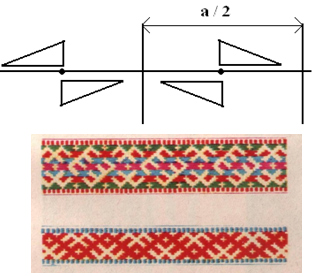 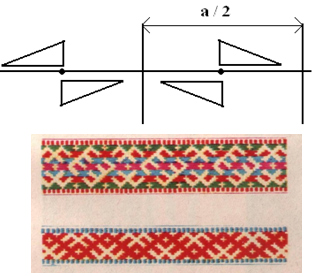 Правила игры.
В игре участвуют 2 команды, 
которые по очереди отвечают на вопросы.
За каждый правильный ответ 
команда получает 1 балл.
Побеждает команда, 
набравшая наибольшее количество баллов.
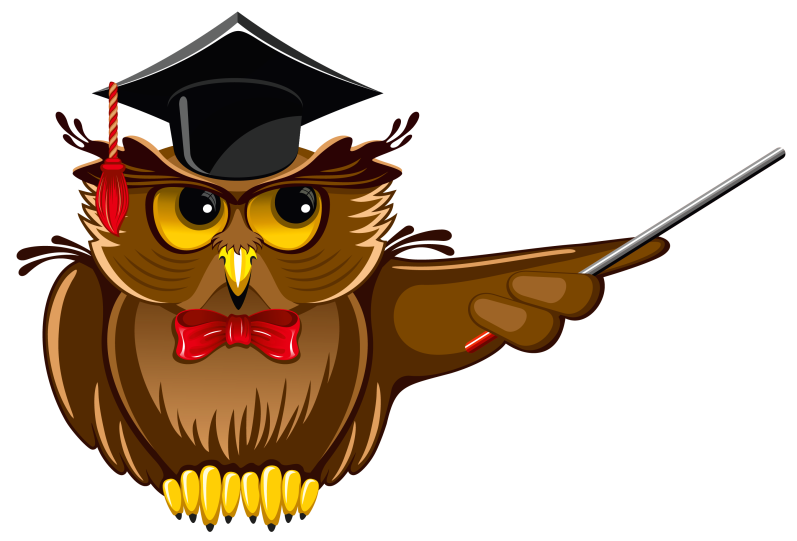 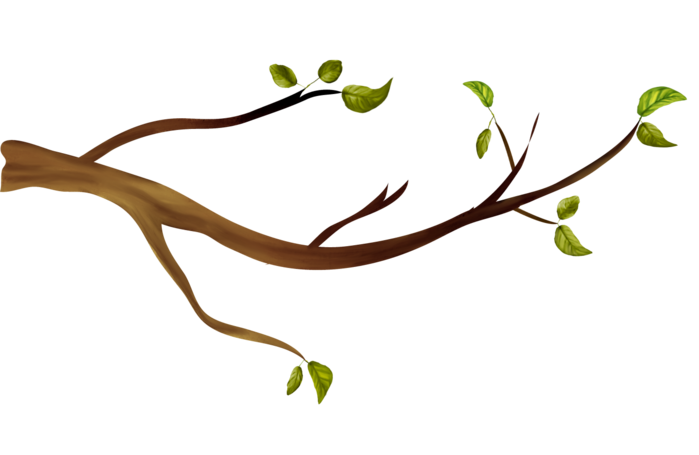 Условные обозначения:
Щелчком на
- появляется правильный ответ.
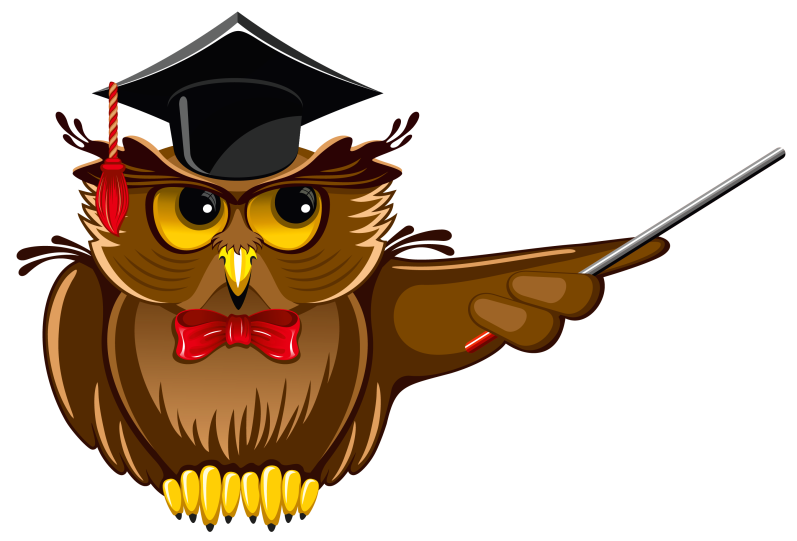 Щелчком на
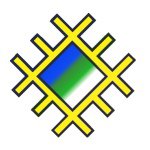 - переход на следующий слайд.
Начать игру
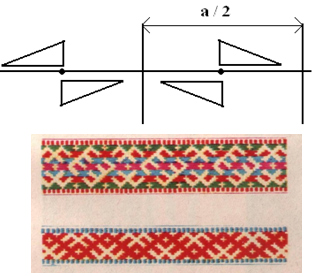 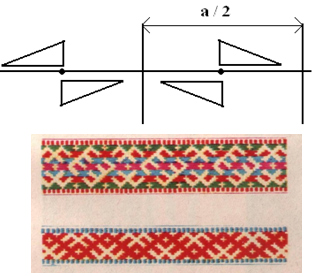 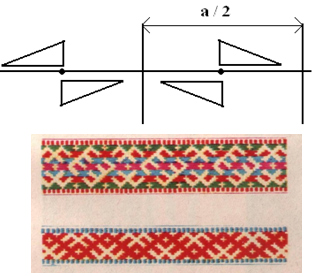 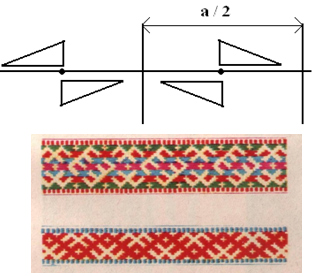 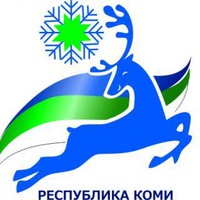 ВОПРОС № 1
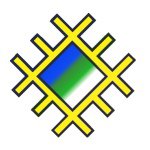 Сколько лет исполнилось  
Республике Коми 
в 2016 году?
85 лет
90 лет
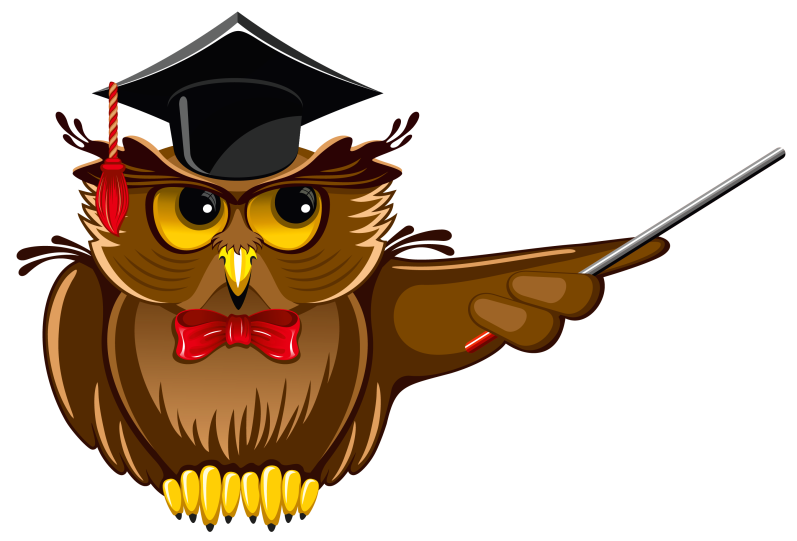 95 лет
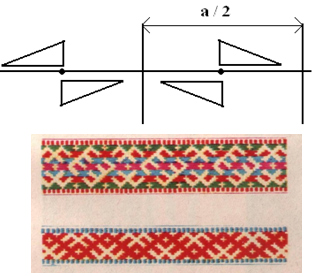 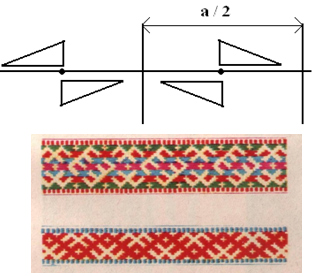 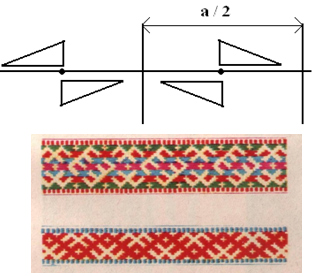 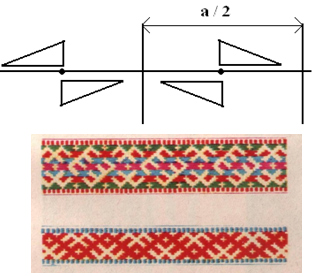 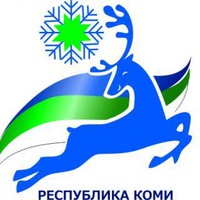 ВОПРОС № 2
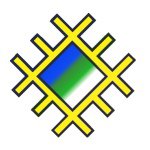 Как раньше называлась  
наша Республика?
Коми 
Республика
Коми 
АССР
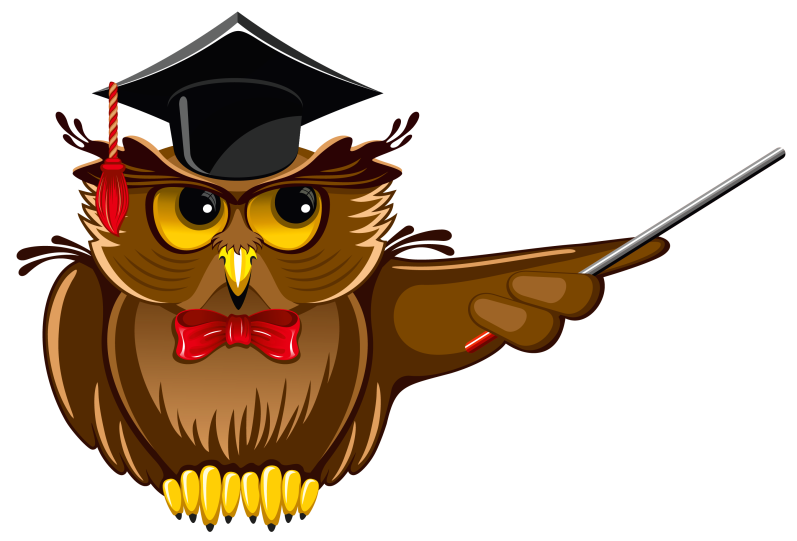 Коми му
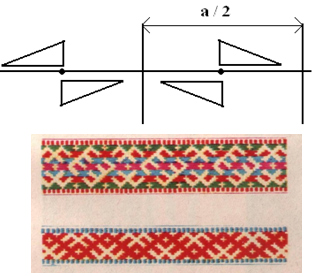 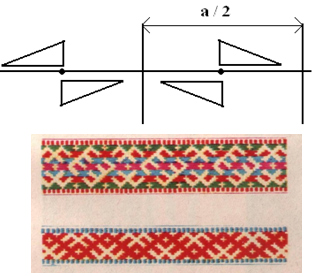 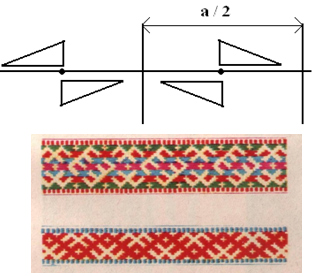 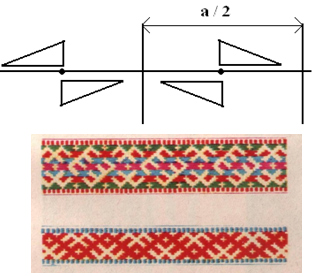 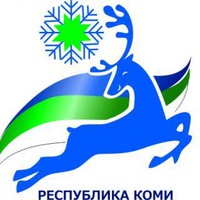 ВОПРОС № 3
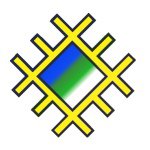 Какое название 
раньше было 
у столицы Коми?
Усть-
        Кулом
Усть-
        Уса
Усть-
   Сысольск
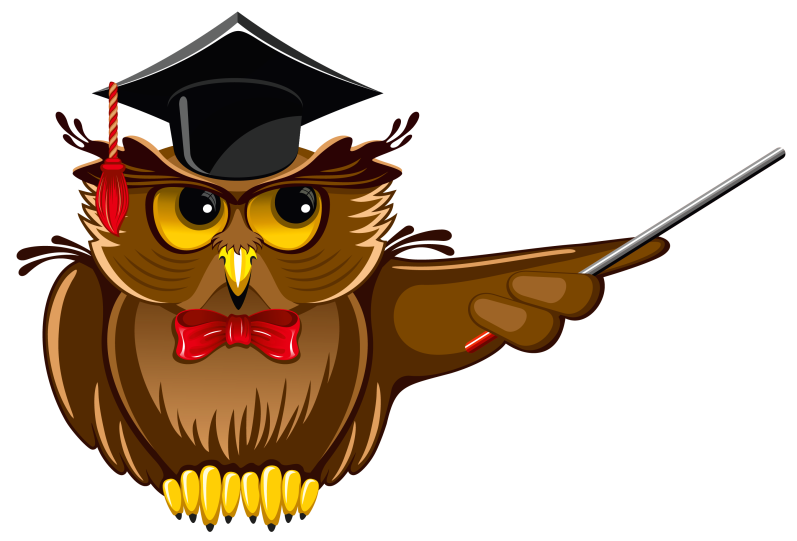 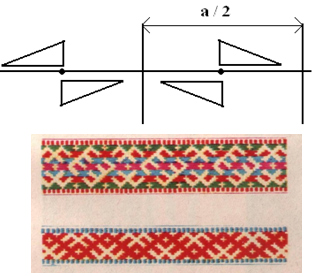 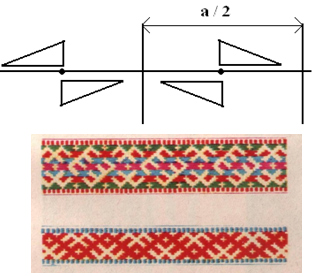 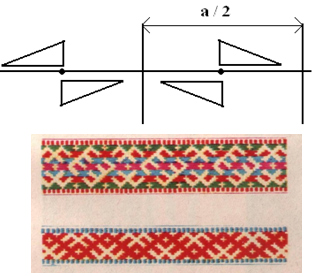 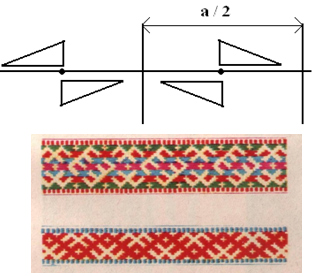 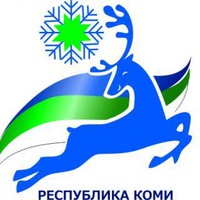 ВОПРОС № 4
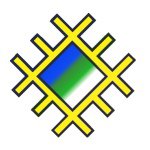 Какая зона занимает 
бо́льшую часть 
нашего края?
Тундра
Лесотундра
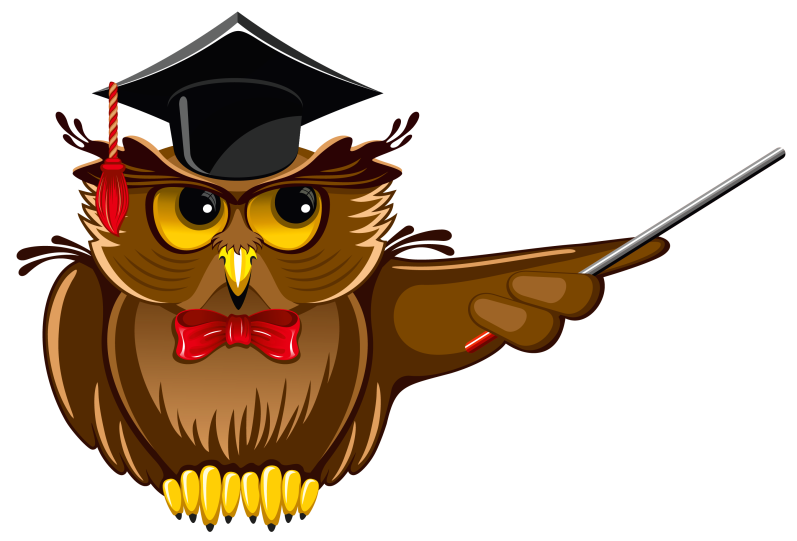 Тайга
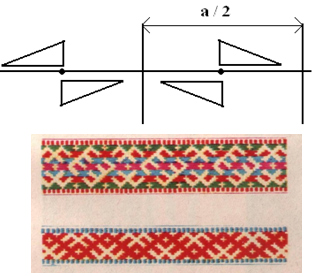 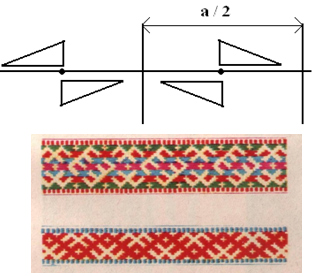 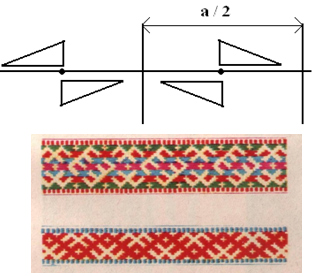 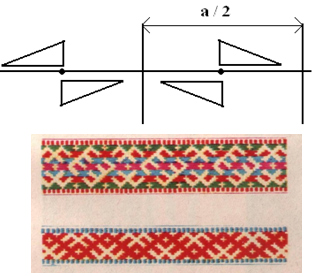 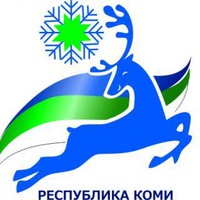 ВОПРОС № 5
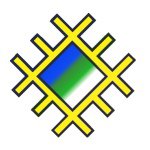 Стефан Пермский
создал коми анбур – это …
азбука
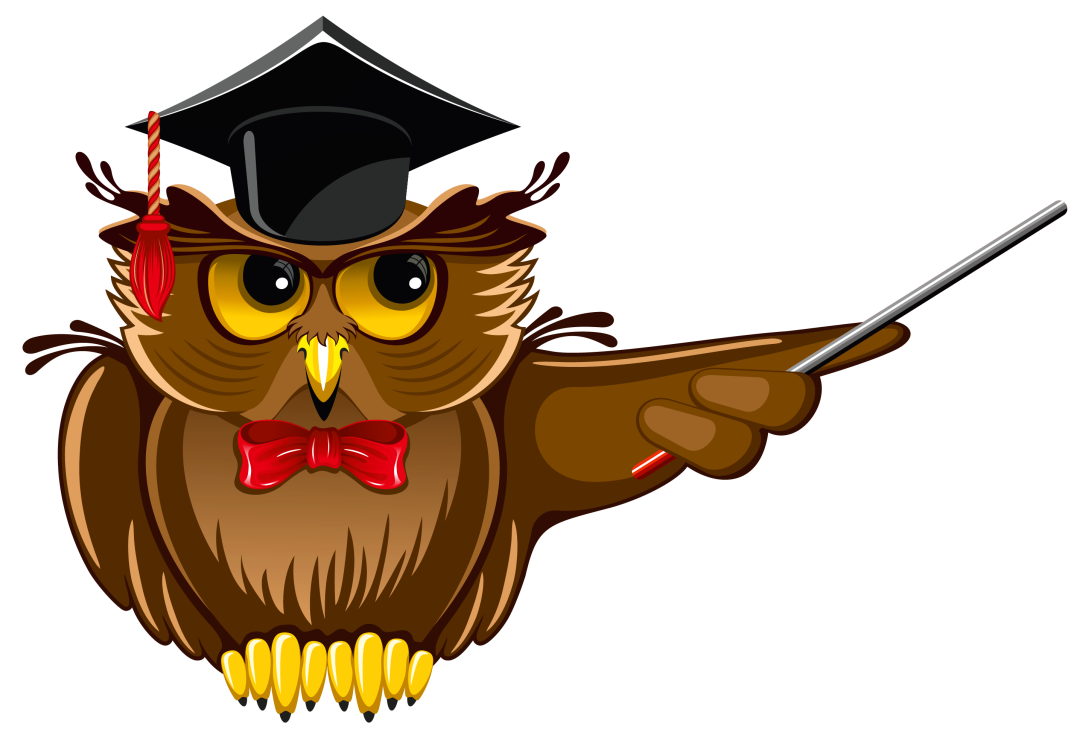 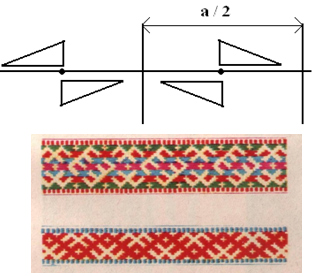 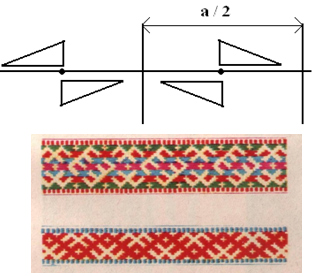 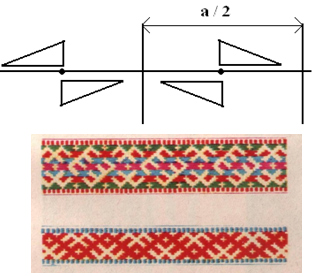 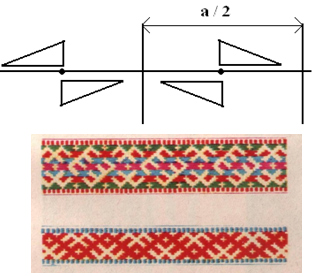 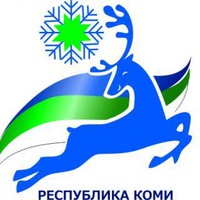 ВОПРОС № 6
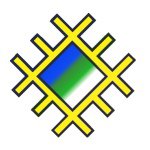 Сколько букв 
было тогда и сколько 
букв сейчас, в наши дни?
25 и 33
26 и 35
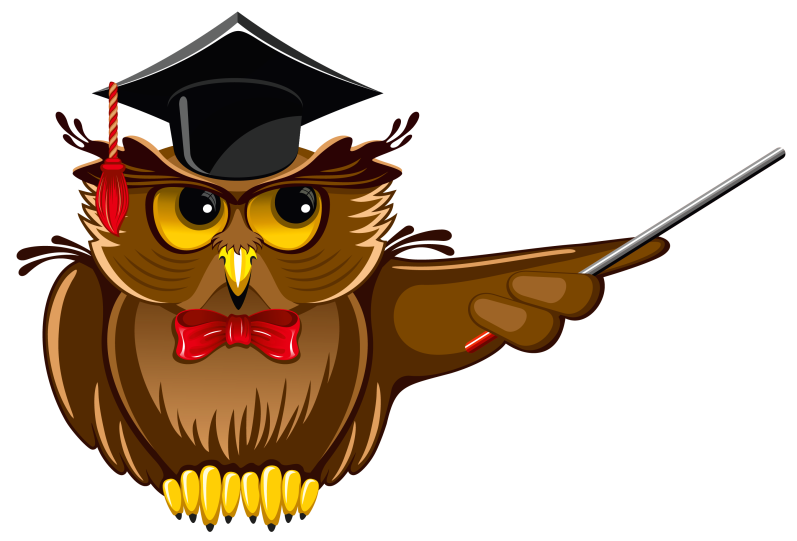 24 и 33
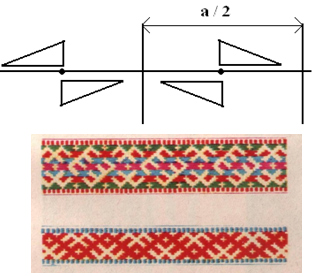 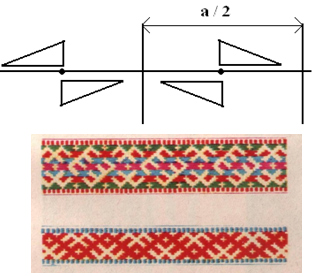 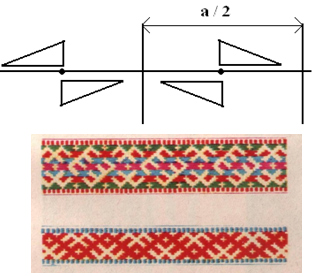 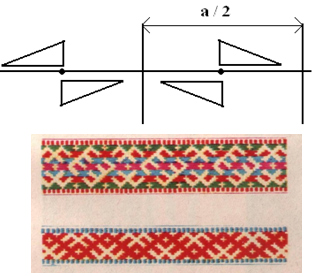 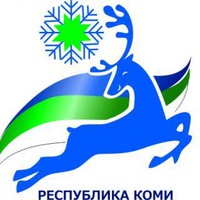 ВОПРОС № 7
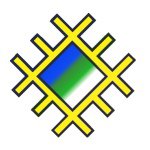 Какие слова употребляются  
и в русском, и в коми языках, 
но значение разное?
Сделайте перевод этих слов 
на русский язык.
пой
ты
«озеро»
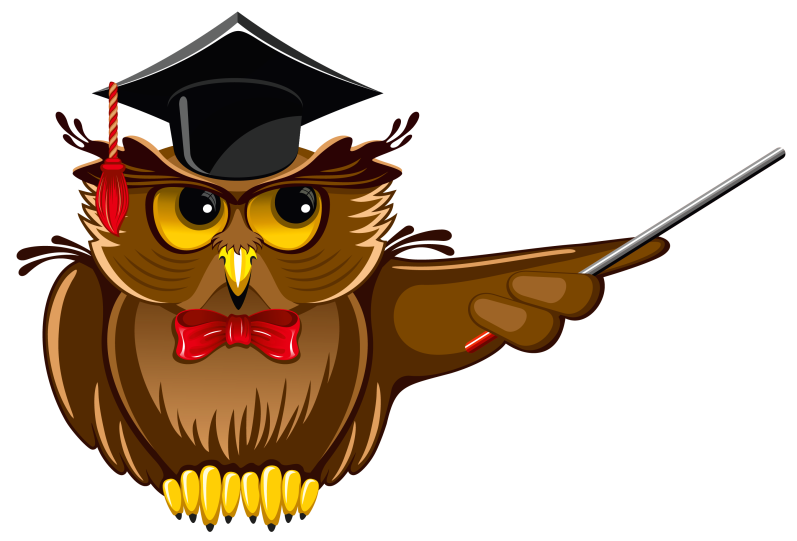 я
мой
«бобр»
вы
ешь
он
пей
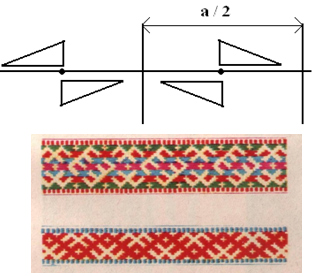 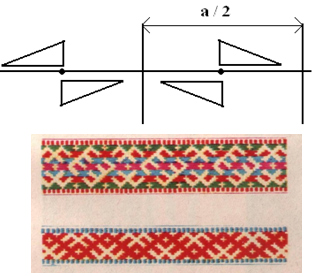 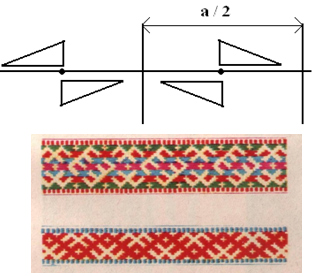 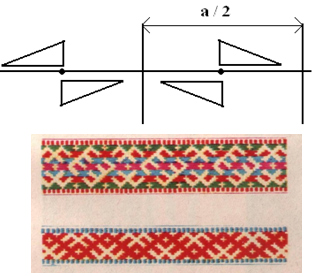 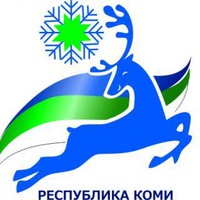 ВОПРОС № 8
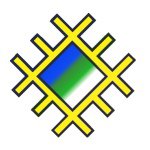 У нас даже звери и птицы 
говорят по-коми.
Летает ворона над городом 
и кричит: «Кар».
Что это обозначает?
караул
город
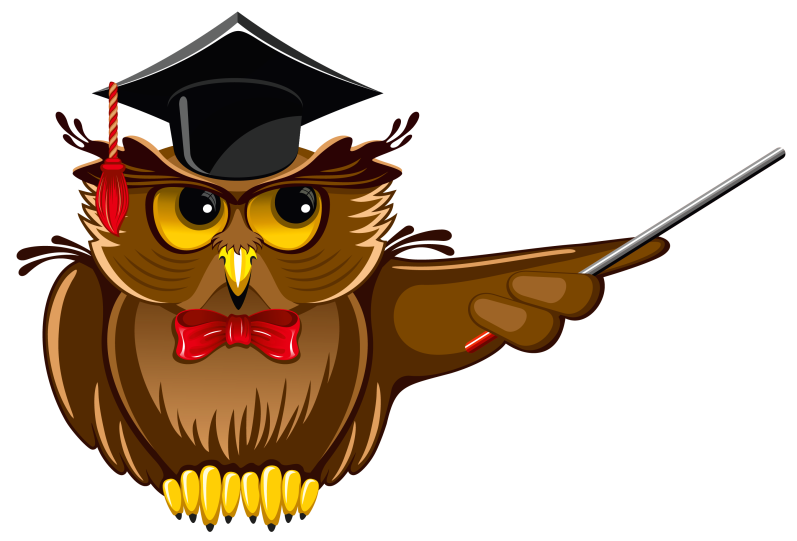 привет
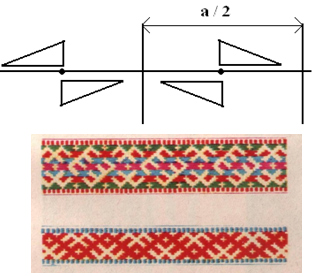 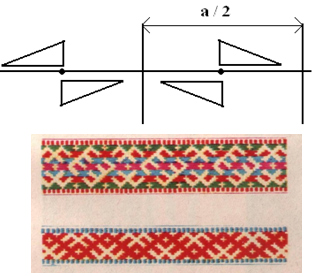 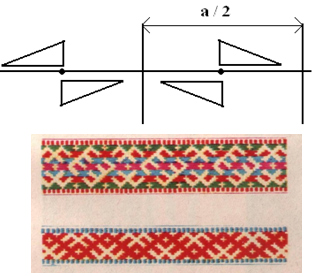 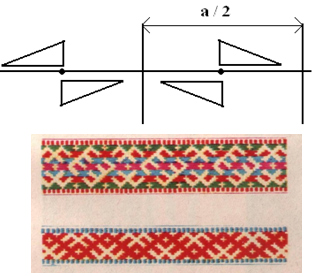 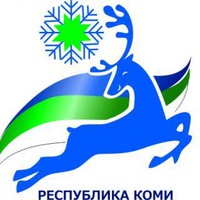 ВОПРОС № 9
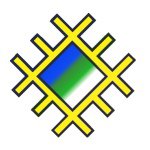 Во второй половине 18 века
«земляным яблоком» 
в Коми крае называли …
брюкву
репу
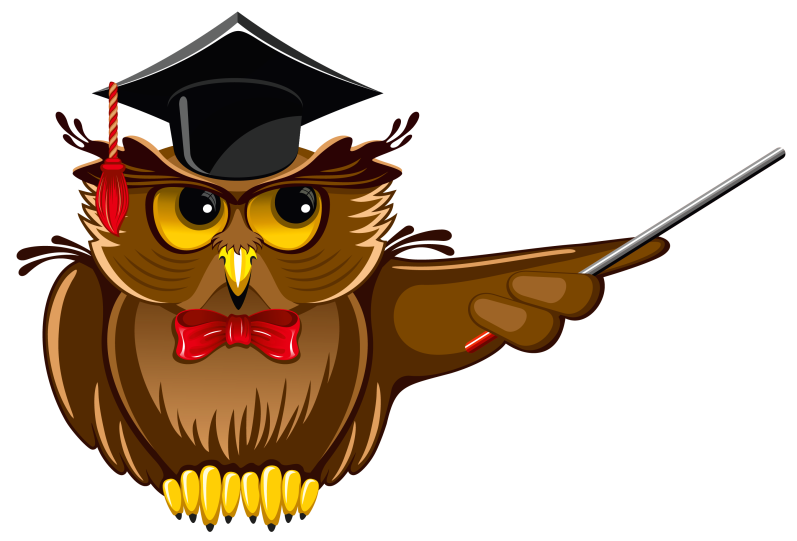 картофель
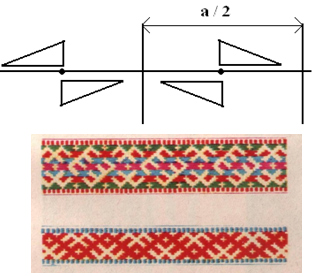 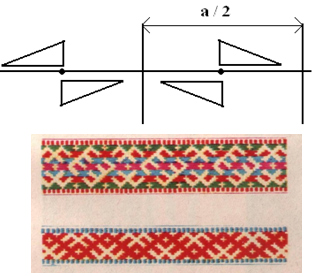 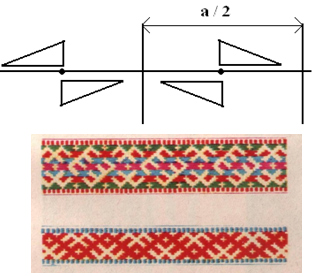 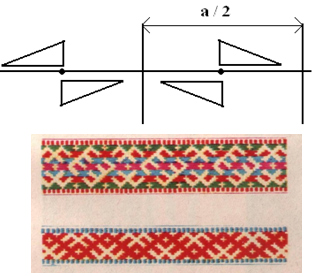 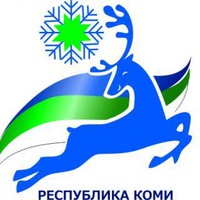 ВОПРОС № 10
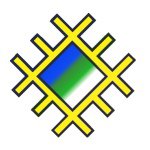 Раньше коми не выходили 
на улицу, пока не завяжут пояс
или на платье, или на рубашку, 
или на штаны. Почему?
Боялись
сглаза
Хотели
понравиться
Чтоб
не продуло
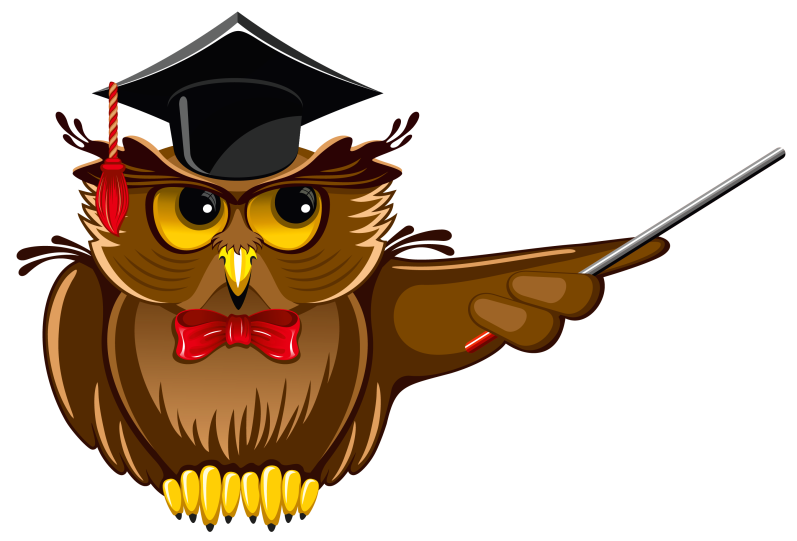 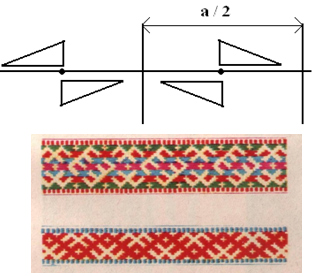 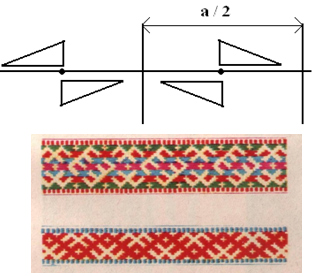 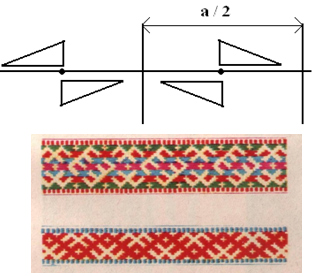 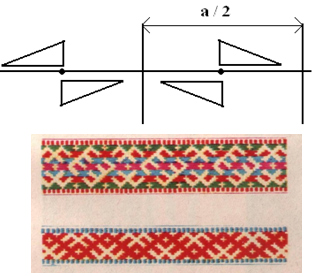 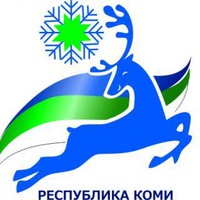 ВОПРОС № 11
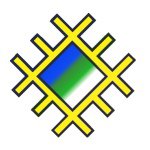 Что наши предки называли
«Каменный пояс»?
Камни 
на верёвке-
поясе
Уральские 
горы
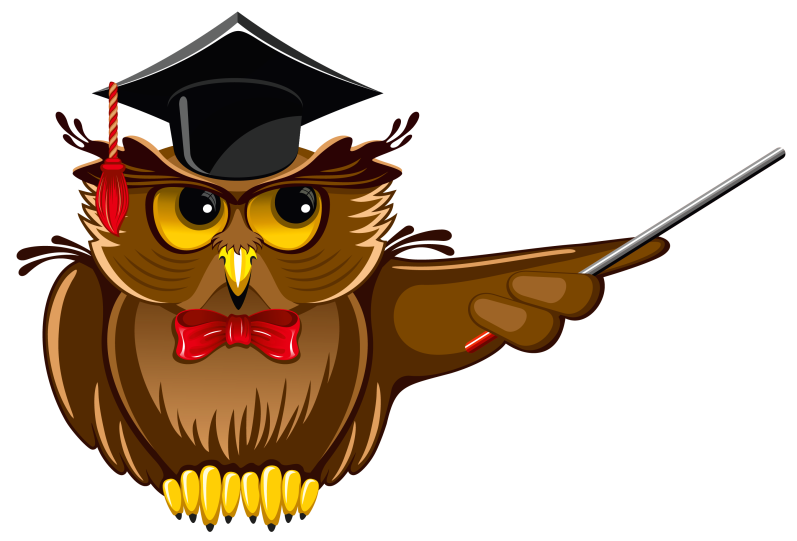 Твёрдый 
пояс
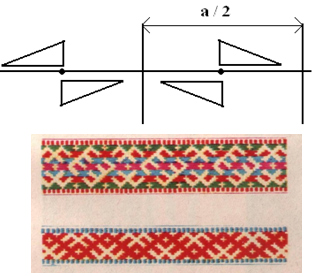 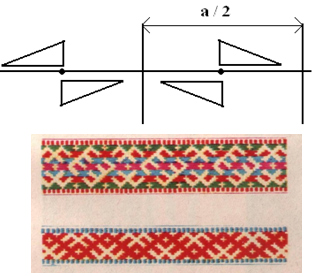 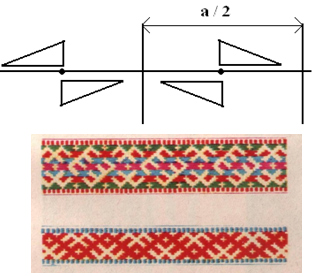 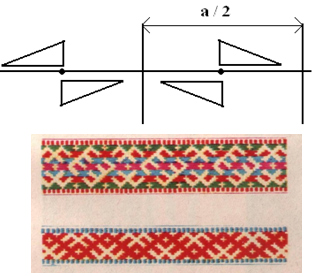 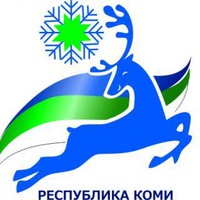 ВОПРОС № 12
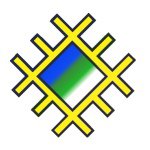 Как называется 
коми детский журнал?
«Би кинь»
«Парма гор»
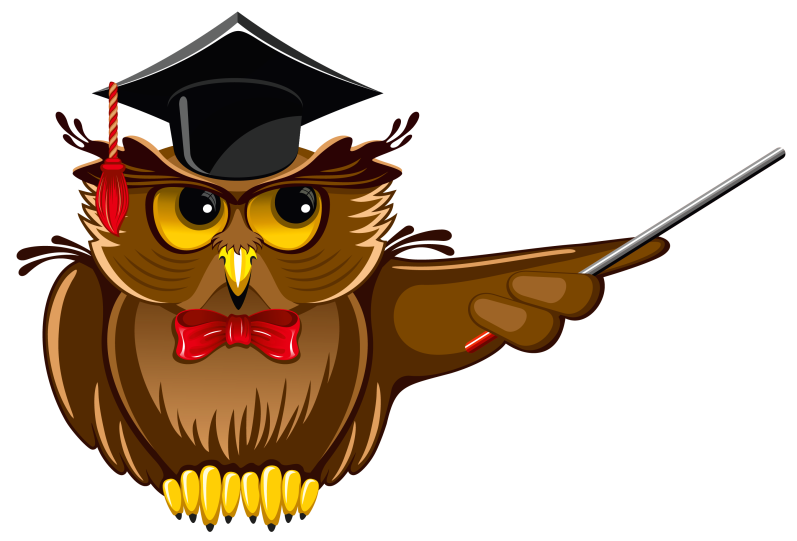 «Чушканзi»
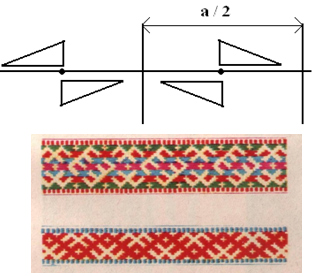 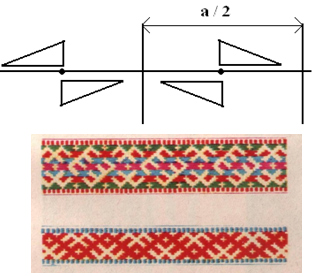 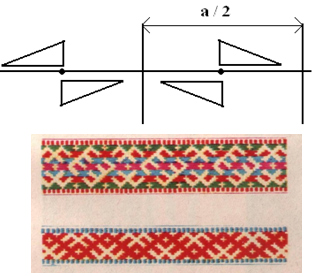 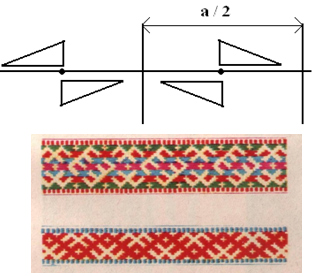 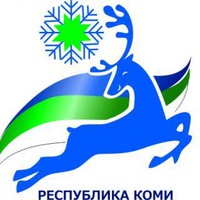 ВОПРОС № 13
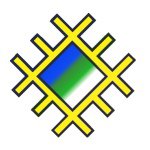 Что обозначает 
в переводе на русский язык 
слово «ВА»?
река
вода
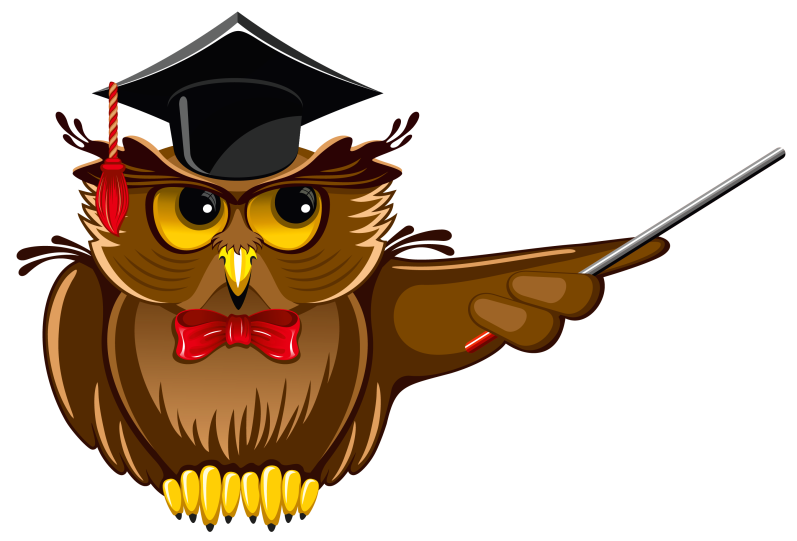 ручей
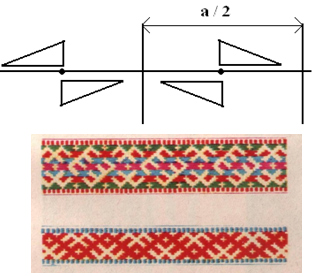 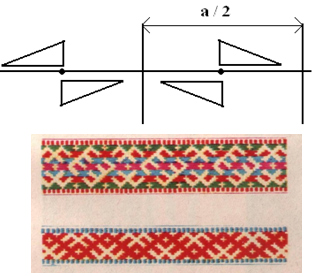 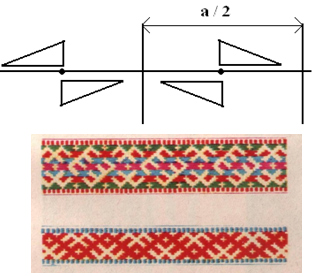 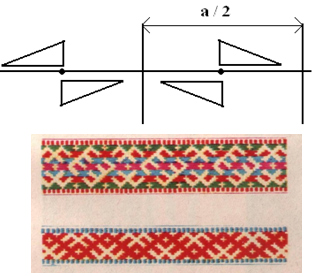 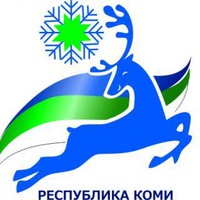 ВОПРОС № 14
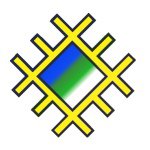 Что обозначает 
название национального парка 
«Югыд ва»?
Вкусная
вода
Чистая
вода
Светлая
вода
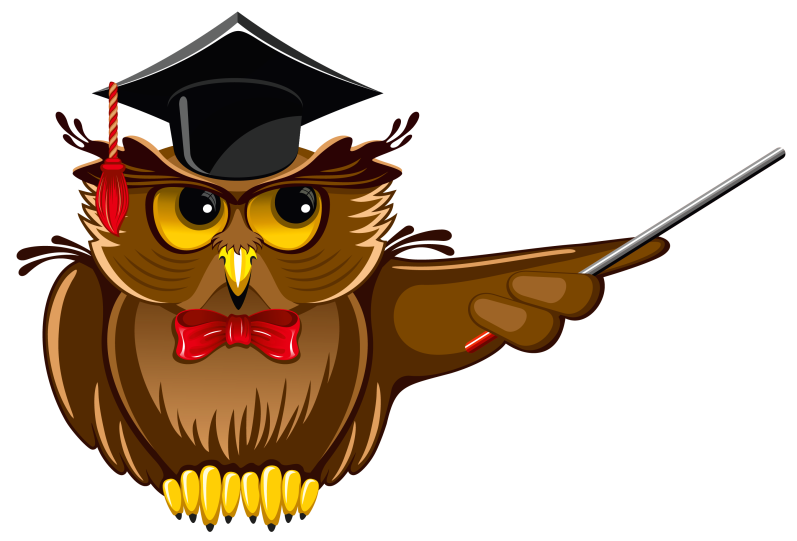 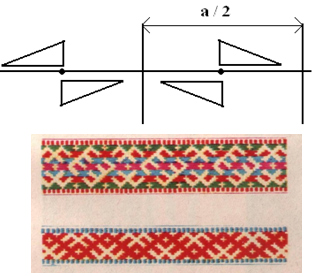 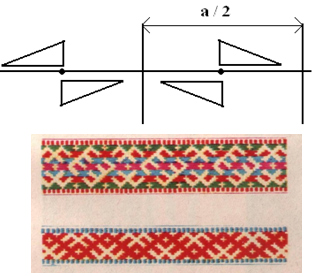 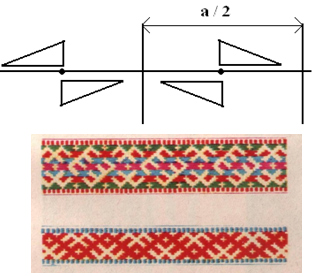 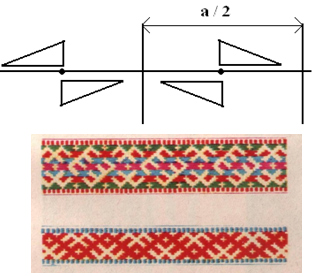 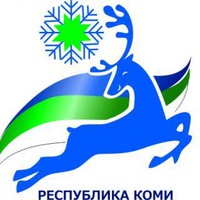 ВОПРОС № 15
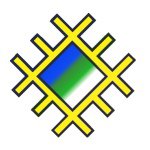 Сколько городов 
в республике Коми?
10
9
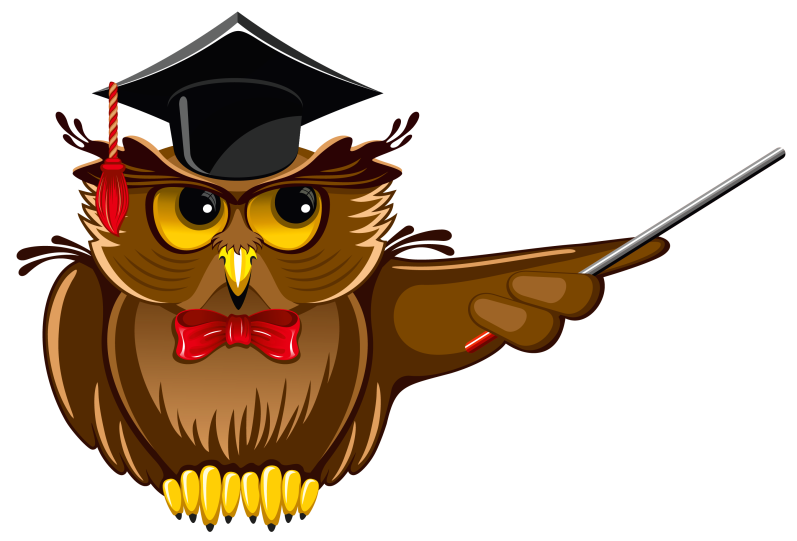 11
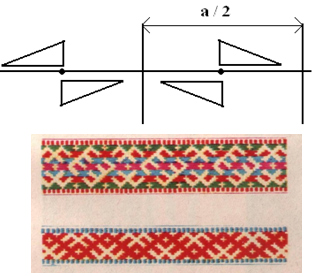 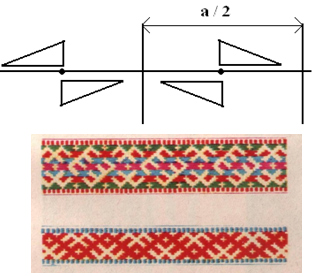 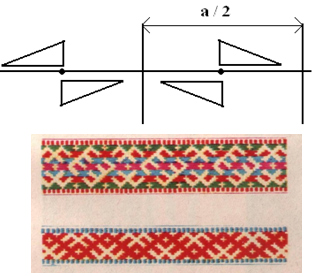 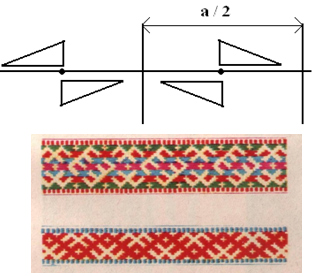 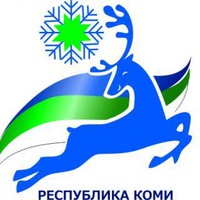 ВОПРОС № 16
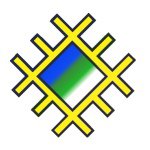 Что добывают  
в Инте и в Воркуте?
биару
из шом
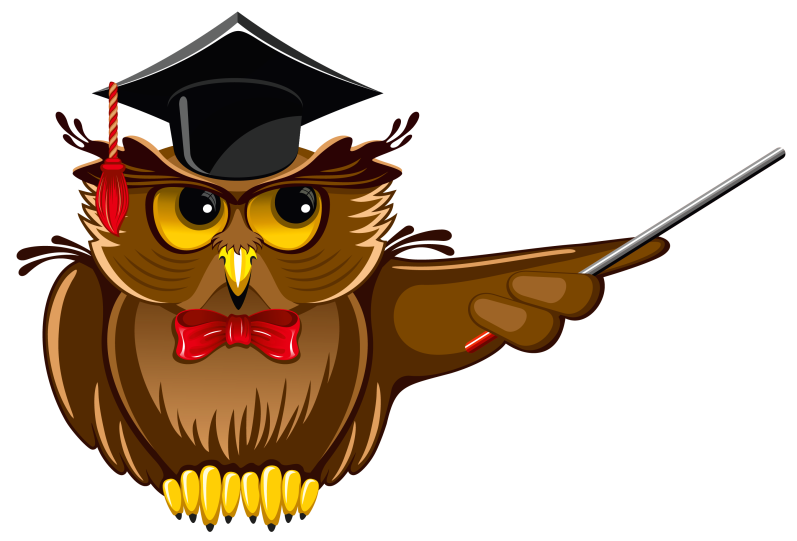 мусир
Каменный 
уголь
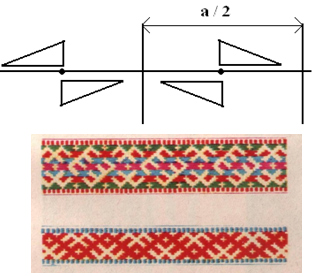 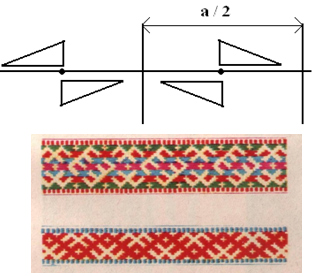 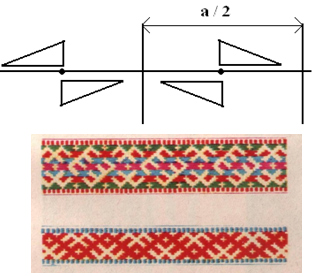 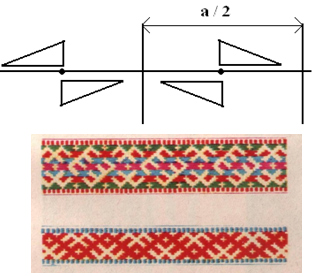 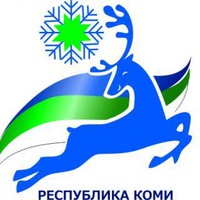 ВОПРОС № 17
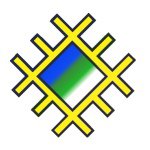 Что добывают  
в Ухте и в Вуктыле?
Газ
биару
из шом
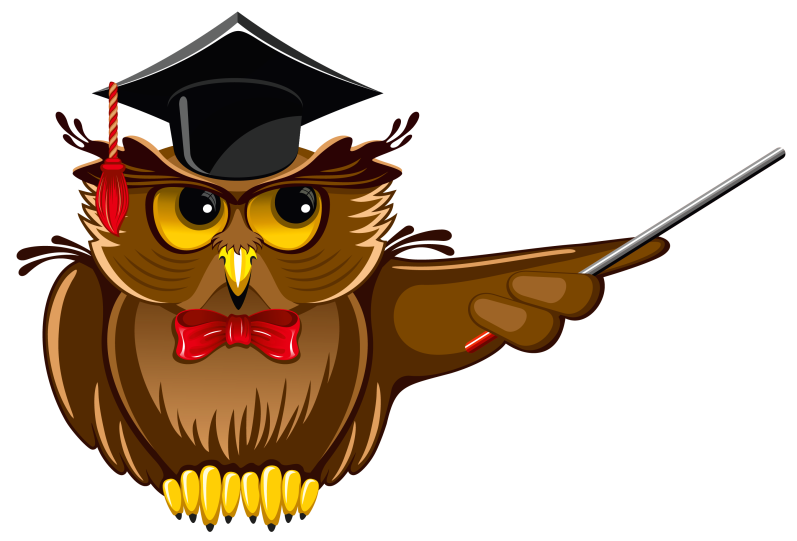 мусир
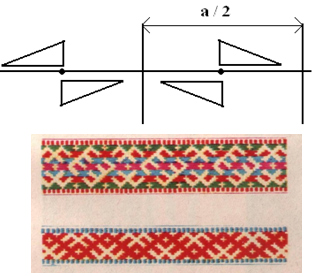 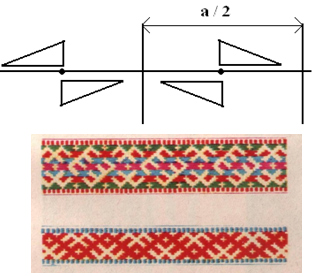 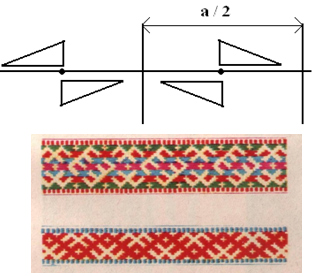 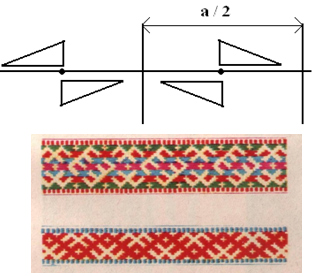 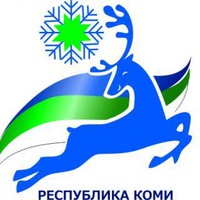 ВОПРОС № 18
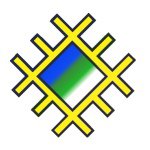 Что добывают  
в Усинске?
биару
Нефть
из шом
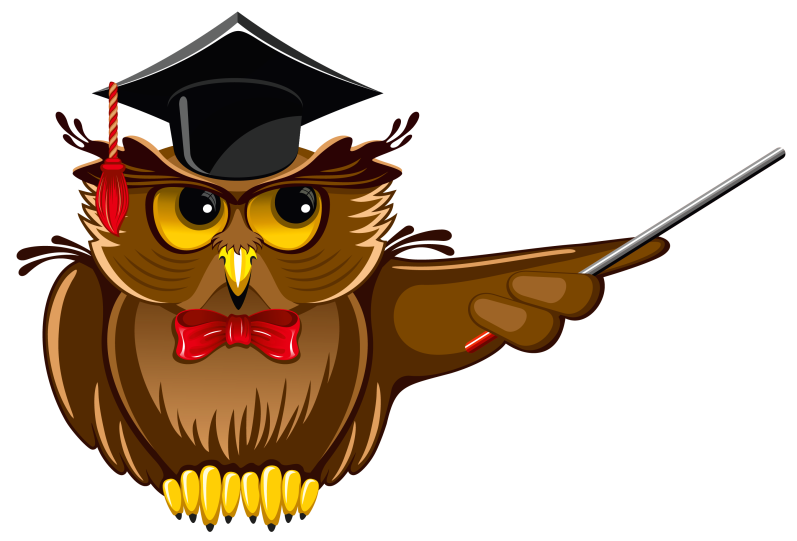 мусир
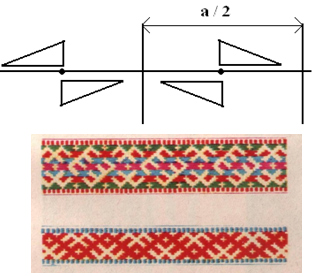 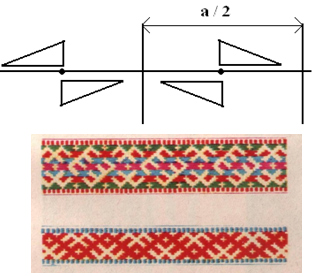 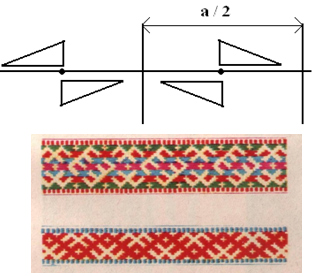 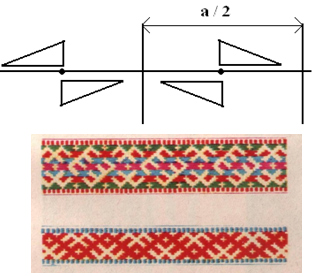 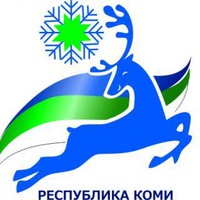 ВОПРОС № 19
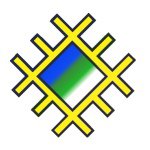 Назови порядок цветов 
на флаге Республики Коми.
лӧз
еджыд
турунвиж
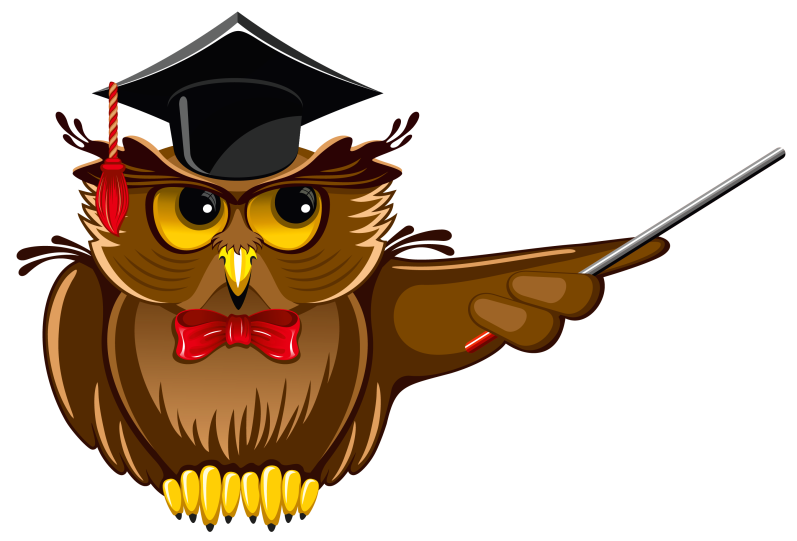 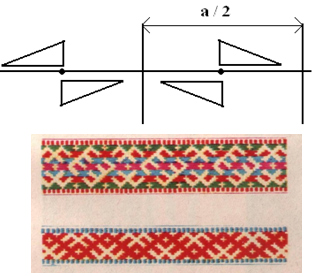 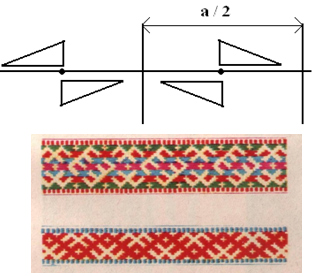 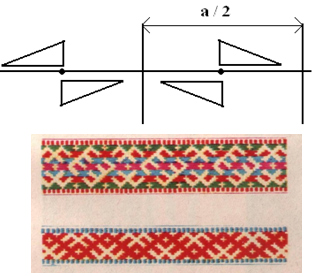 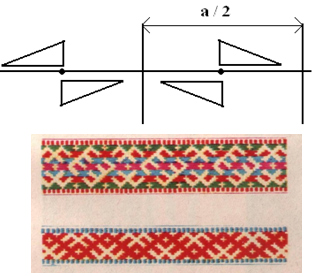 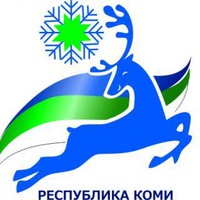 ВОПРОС № 20
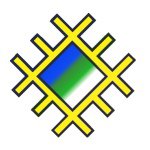 Соотнесите цвет 
на флаге Республики Коми 
с его значением.
лӧз
лым
снег
турунвиж
енэж
небо
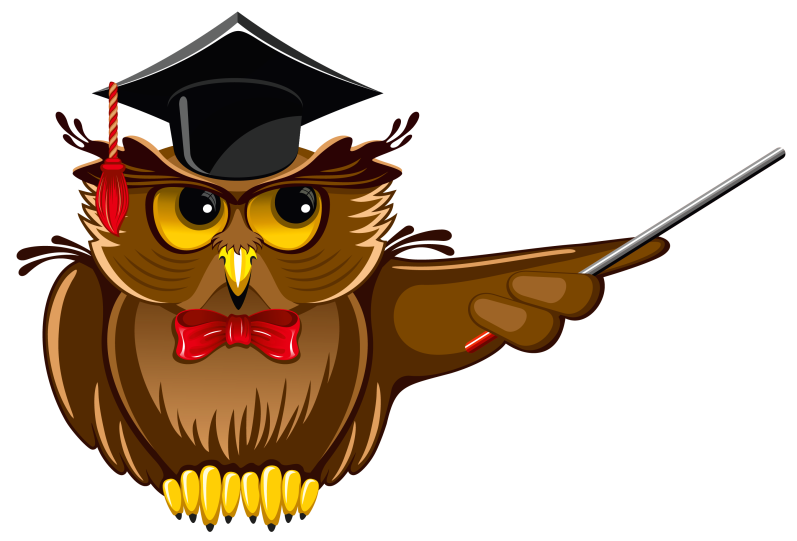 еджыд
вӧр
лес
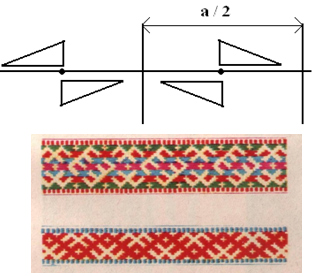 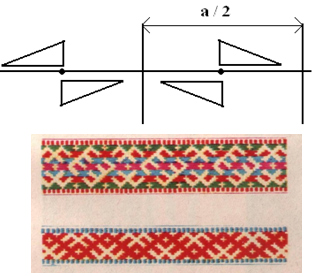 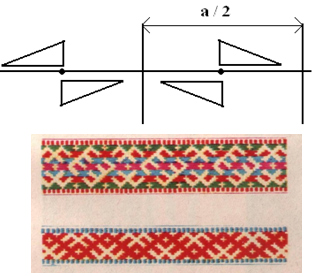 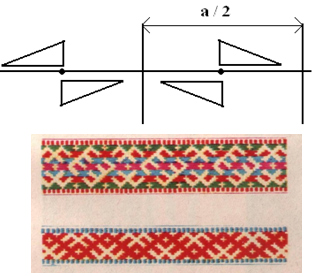 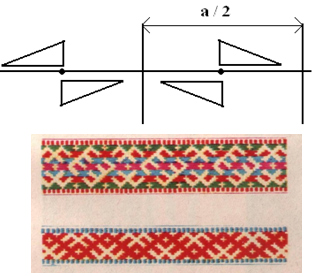 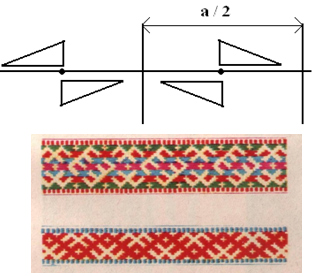 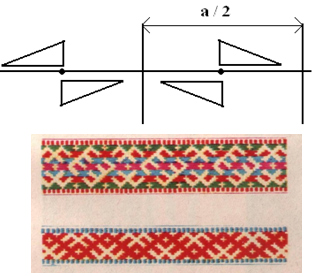 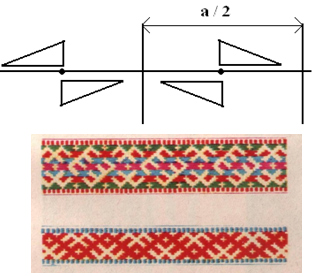 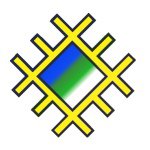 Подведём
итог игры
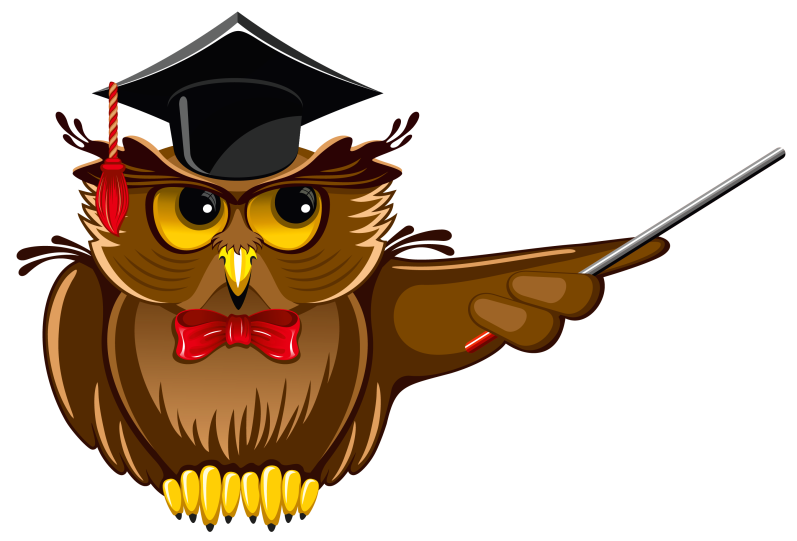 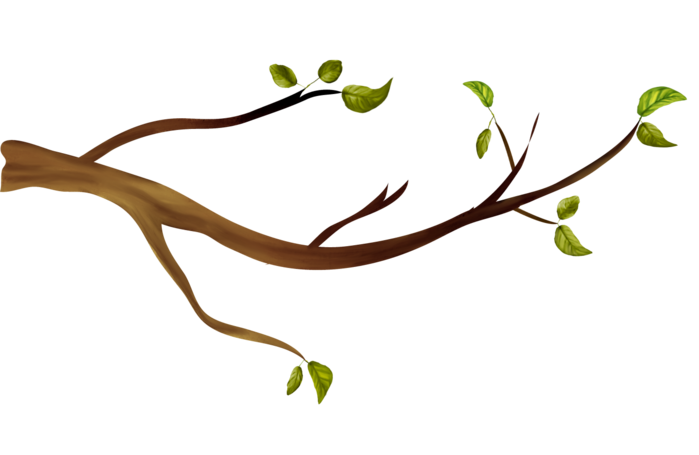 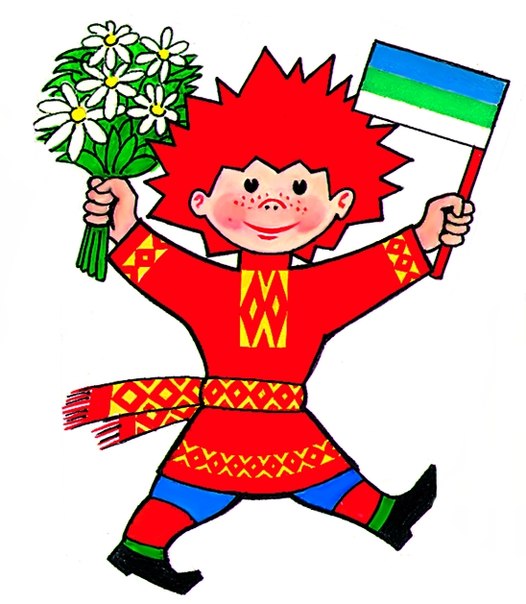 Молодцы!
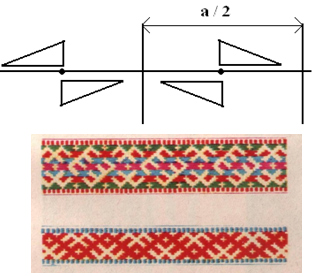 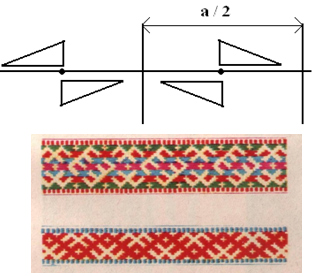 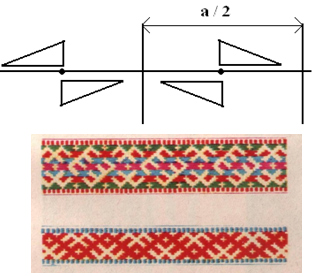 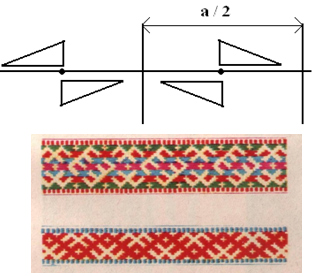 Ссылки:
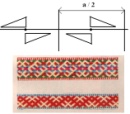 http://festival.1september.ru/articles/622614/img12.jpg
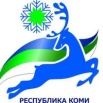 http://blog.bnkomi.ru/content/post/28238/0001%D0%A0%D0%AD%D0%A1.jpg
https://scontent.cdninstagram.com/t51.2885-19/11374570_843212322424729_1320084322_a.jpg
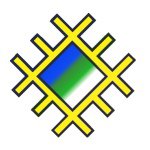 http://pictures-hd8.ru/img/articles/Oct/09/05c79afc920b5d76b5a342a2bf001a99/2.jpg
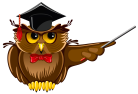 http://biblvsoh1.ucoz.ru/_si/0/83226484.jpg
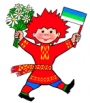 http://proxy.whoisaaronbrown.com/proxy/http://img0.liveinternet.ru/images/attach/c/5/85/905/85905784_3422645_ChoubinetteDesigns_MagicalAutumnNight_El_12.png
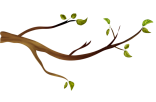 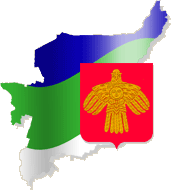 http://www.nepsite.ru/upload/iblock/b59/b593cab770101c62b8694bb3bb05e94b.png